Fig. 8. Concentration measured by the Fibrecheck FC-2 per humidity level at the reference concentration for ...
Ann Occup Hyg, Volume 47, Issue 5, July 2003, Pages 413–426, https://doi.org/10.1093/annhyg/meg055
The content of this slide may be subject to copyright: please see the slide notes for details.
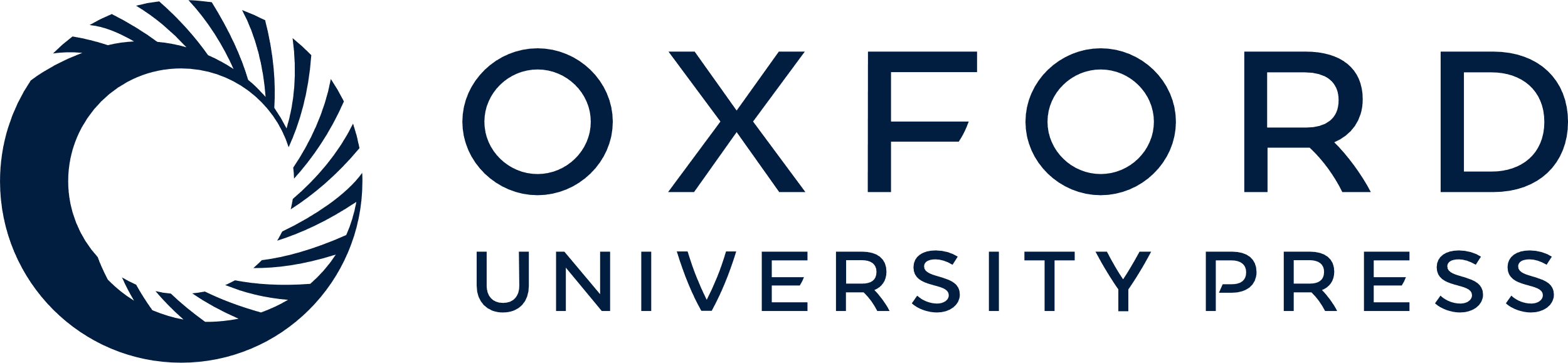 [Speaker Notes: Fig. 8. Concentration measured by the Fibrecheck FC-2 per humidity level at the reference concentration for the five experiments. The vertical bar represents the confidence interval. The letter M or I indicates that the instrument was in its modified or initial state. The scale on the vertical axis is logarithmic.


Unless provided in the caption above, the following copyright applies to the content of this slide:]